Common Ground Question:
Please read Revelation 3:14-22. What does life in Atlanta have in common with life in Laodicea?
[Speaker Notes: Laodicea…

Wealth, Medical School, Clothing Industry.  It was a trend setting place.

Rich History of Business

Unaware of How Shameful Their Actions Were.

Loved & Disciplined.

We need to be different enough from our Culture to Stand Out and Bring CHANGE in the lives of our neighbors and friends.]
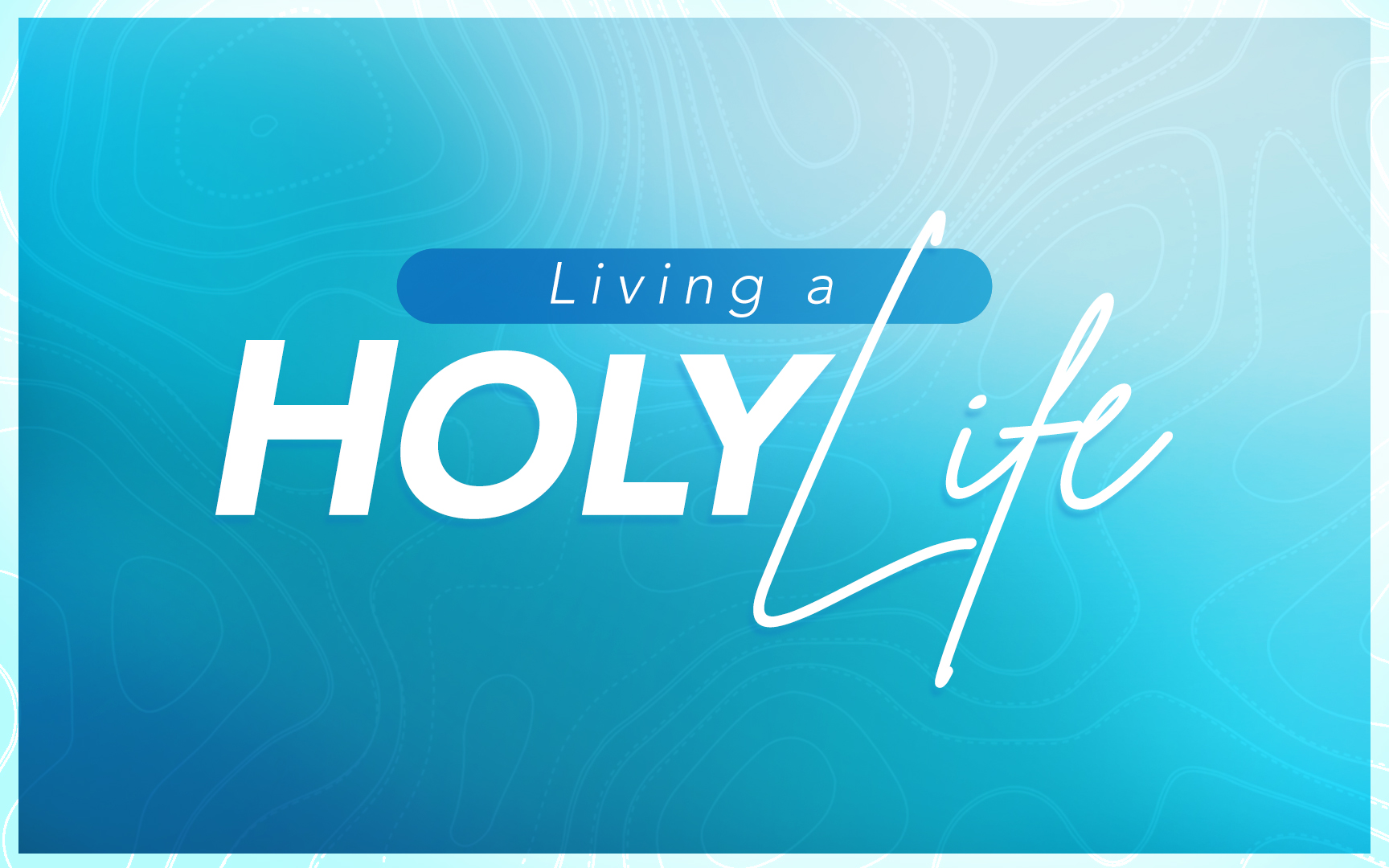 Lukewarm & Blending In…
5 Commonly Held Spiritual Beliefs Found Across Many World Religions:
Do no harm
Play fairly
Be loyal to your group
Respect authority 
Live purely
So much is missing!  Not the least of which is CHRIST!
Creation, Atonement, Scripture, Etc…
[Speaker Notes: Moral – Therapeutic – Deism

A God exists who created and ordered the world and watches over human life on earth.
God wants people to be good, nice, and fair to each other, as taught in the Bible and by most world religions.
The central goal of life is to be happy and to feel good about oneself.
God does not need to be particularly involved in one's life except when God is needed to resolve a problem.
Good people go to heaven when they die.]
Grace & Zeal
“For the grace of God has appeared, bringing salvation to all men…who gave Himself for us to redeem us from every lawless deed, and to purify for Himself a people for His own possession, zealous for good deeds.”
 “For by grace you have been saved through faith; and that not of yourselves, it is the gift of God; 9 not as a result of works, so that no one may boast. 10 For we are His workmanship, created in Christ Jesus for good works, which God prepared beforehand so that we would walk in them.”
[Speaker Notes: Titus 2 and Ephesians 2 are both GRACE passages…


How does understanding God’s grace IGNITE our zeal?

Makes us want to be closer to Him. 
Makes us so grateful and feel so loved. Begin to understand love on a level unmatched in the world!  He died for us!


Why is it special to know the works were prepared before hand?  Gifts given with forethought are more special! It’s another way of demonstrating that you’ve been in my heart and on my mind the ENTIRE TIME.]
“Zeal for One Thing”
A zealous person in Christianity is preeminently a person of one thing. It is not enough to say that they are earnest, strong, uncompromising, meticulous, wholehearted, and fervent in spirit. They only see one thing, they care for one thing, they live for one thing, they are swallowed up in one thing; and that one thing is to please God.
[Speaker Notes: Notice Acts 9:20-22… As soon as he is shown his error – He begins to proclaim Jesus!

A zealous person in Christianity is preeminently a person of one thing. It is not enough to say that they are earnest, strong, uncompromising, meticulous, wholehearted, and fervent in spirit. They only see one thing, they care for one thing, they live for one thing, they are swallowed up in one thing; and that one thing is to please God. Whether they live, or whether they die-whether they are healthy, or whether they are sick-whether they are rich, or whether they are poor-whether they please man, or whether they give offense-whether the are thought wise, or whether they are thought foolish-whether they are accused, or whether they are praised-whether they get honor, or whether they get shame-for all this the zealous person cares nothing at all. They have a passion for one thing, and that one thing is to please God and to advance God’s glory. If they are consumed in the very burning of their passion for God, they don’t care-they are content. They feel that, like a candle, they were made to burn; and if they are consumed in the burning, then they have only done the work for which God has appointed them.

J.C. Ryle - An accomplished preacher in the Church of England. Lived from 1816 – 1900.]
“Zeal for One Thing”
…They have a passion for one thing, and that one thing is to please God and to advance God’s glory. If they are consumed in the very burning of their passion for God, they don’t care-they are content. They feel that, like a candle, they were made to burn; and if they are consumed in the burning, then they have only done the work for which God has appointed them.
[Speaker Notes: J.C. Ryle - An accomplished preacher in the Church of England. Lived from 1816 – 1900.

Zeal for one thing.Like a candle, I am made to be burned up.  I only want to shine for God with the one life He has given me.  If I can’t lead, I’ll teach, If I can’t teach I’ll write, if I can’t write, I’ll sing, if I can’t sing, I’ll pray, if I can’t pray I’ll trust.


Paul was blinded…but now He sees – and if you will please look at Eph. 1:17-18. You see that he’s praying earnestly for others to see too!

a.) the hope of HIS CALLING.
b.) the riches of the glory of HIS INHERITANCE
c.) the surpassing greatness of HIS POWER

I pray that every teen here, and every Christian here would have the eyes of their hearts OPEN to see that God is calling us too! That God has an inheritance in heaven waiting!  That God’s power to raise JESUS from the dead is a power He will use to care for and equip US in His service!]
A Working Definition of Zeal
Christian zeal is the courage to exercise great wisdom, great energy, and great diligence in loving serviceto God.
…Now Paul Gives Up His Liberties. Acts 26:29
…Now Paul Boasts of His Weaknesses. 2 Cor. 12:9
…Now Paul Is Stirred To Teach. Acts 17:16-17
[Speaker Notes: Paul had arrested people – but now is a slave to all. 1 Cor. 9:19

19 For though I am free from all men, I have made myself a slave to all, so that I may win more. 20 To the Jews I became as a Jew, so that I might win Jews; to those who are under [h]the Law, as under [i]the Law though not being myself under [j]the Law, so that I might win those who are under [k]the Law; 21 to those who are without law, as without law, though not being without the law of God but under the law of Christ, so that I might win those who are without law. 22 To the weak I became weak, that I might win the weak; I have become all things to all men, so that I may by all means save some. 23 I do all things for the sake of the gospel, so that I may become a fellow partaker of it.

Instead of Destroying others, He is trying to REDEEM THEM.]
Self-Examination
Which component does my zeal most need?
HEAT: I need to draw closer to God. I know my zeal would be greater if I were more in touch with His love and His will.
FUEL: I need to build a more Christlike character. My zeal is held back because I am lacking in courage, energy, wisdom, diligence, and/or loving service.
ENVIRONMENT: I need to improve my environment. I am missing positive influences that promote greater zeal, or I am struggling with negative influences that smother it.
Common Ground Question:
In John 2:13-22, what problem did Jesus see that required a zealous response? What problems in our world today break your heart and make you long for a Godly solution?
Zeal Is More Than An Energetic Outburst
What does zeal for God look like in the parable of the ten virgins in Matthew 25:1-13?
What does zeal for God look like in the lives of Jesus’ friends, Mary and Martha in Luke 10:38-42?

What does zeal for God look like among the Christians Peter wrote to in 1 Peter 1:13-25?
[Speaker Notes: 5 Wise – Zeal is staying up late.  Not being lazy.  Saying no to even good things that would take them away from shining brightly for the Lord.

Mary – sitting quietly listening.
Martha – serving, thinking of others – but busy when she should be still.  Holding it all on her shoulders when she should be trusting HIM.


Living with zeal for God does not require international travel or a life of poverty. What does zeal for God look like in the daily decisions of...
Dorcas, Acts 9:36-42
Lydia, Acts 16:14-15, 40
Scattered Christians, 1 Peter 1:13-25]
Zeal For Good Deeds
“Whatever is commanded by the God of heaven, let it be done with zeal for the house of the God of heaven, so that there will not be wrath against the kingdom of the king and his sons.” – Ezra 7:23

Why is it important to respond to God with urgency and with our very best quality?
Zeal For Good Deeds
“for I know your readiness, of which I boast about you to the Macedonians, namely, that Achaia has been prepared since last year, and your zeal has stirred up most of them.” – 2 Cor. 9:2
What good works have you heard about Christians in other places doing that inspires you to serve God more passionately? 
What good works need the most attention from us here at Embry Hills?
[Speaker Notes: The quality of sermons and podcasts.

The daily efforts made to talk to a lost person about Jesus.

The investment in young people to help their faith grow.

The timely Q & A sessions.]
EH Version of Lifelong Zeal…https://embryhills.com/class?c=zeal-2017
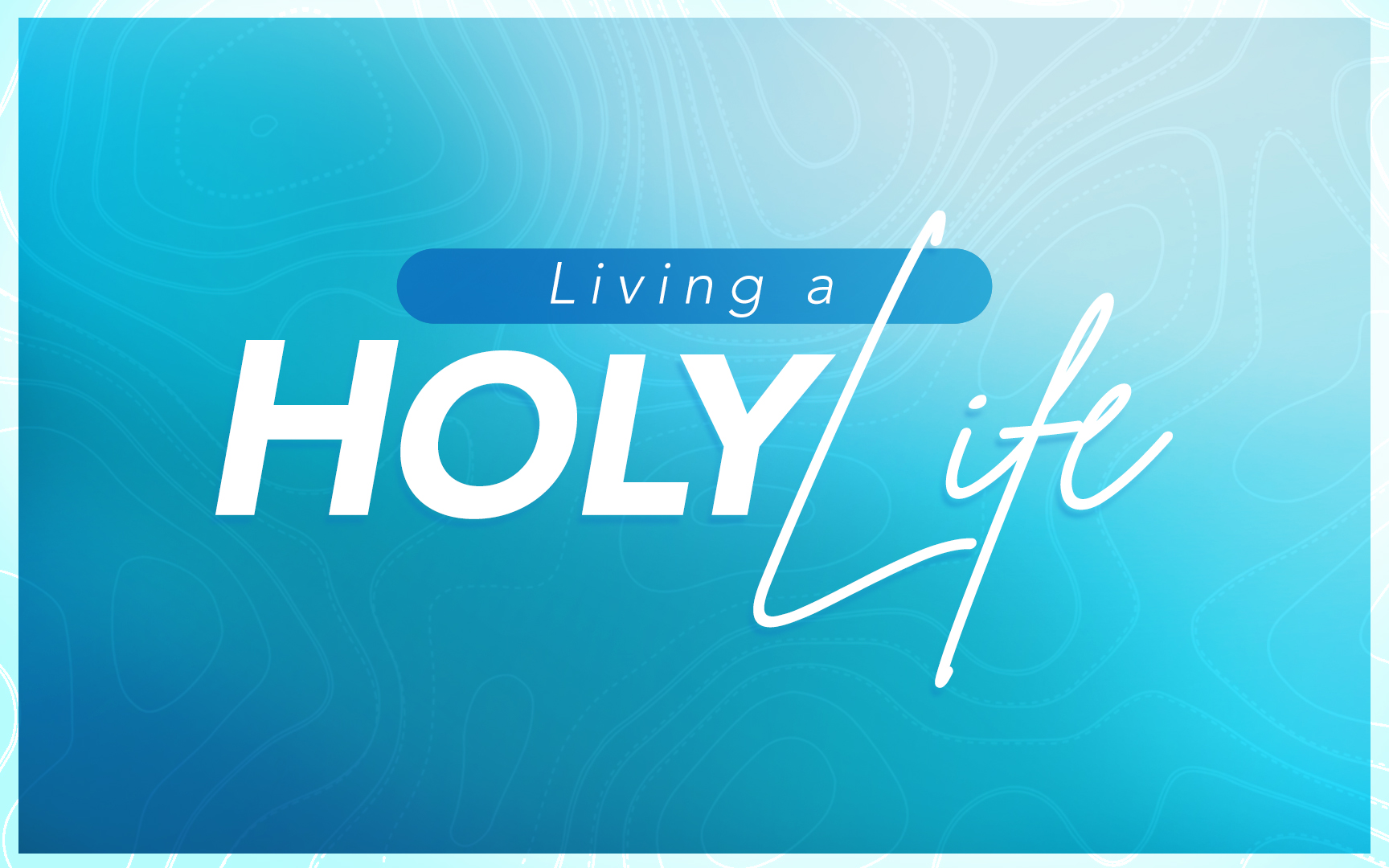